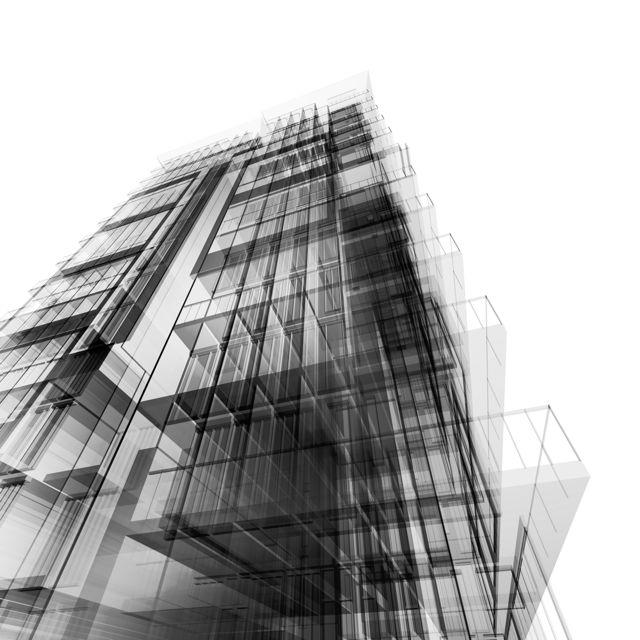 Lean Construction Institute 
Designer Satisfaction Study
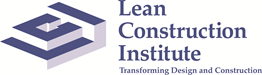 Prepared by: 
Dodge Data & Analytics
August 2017
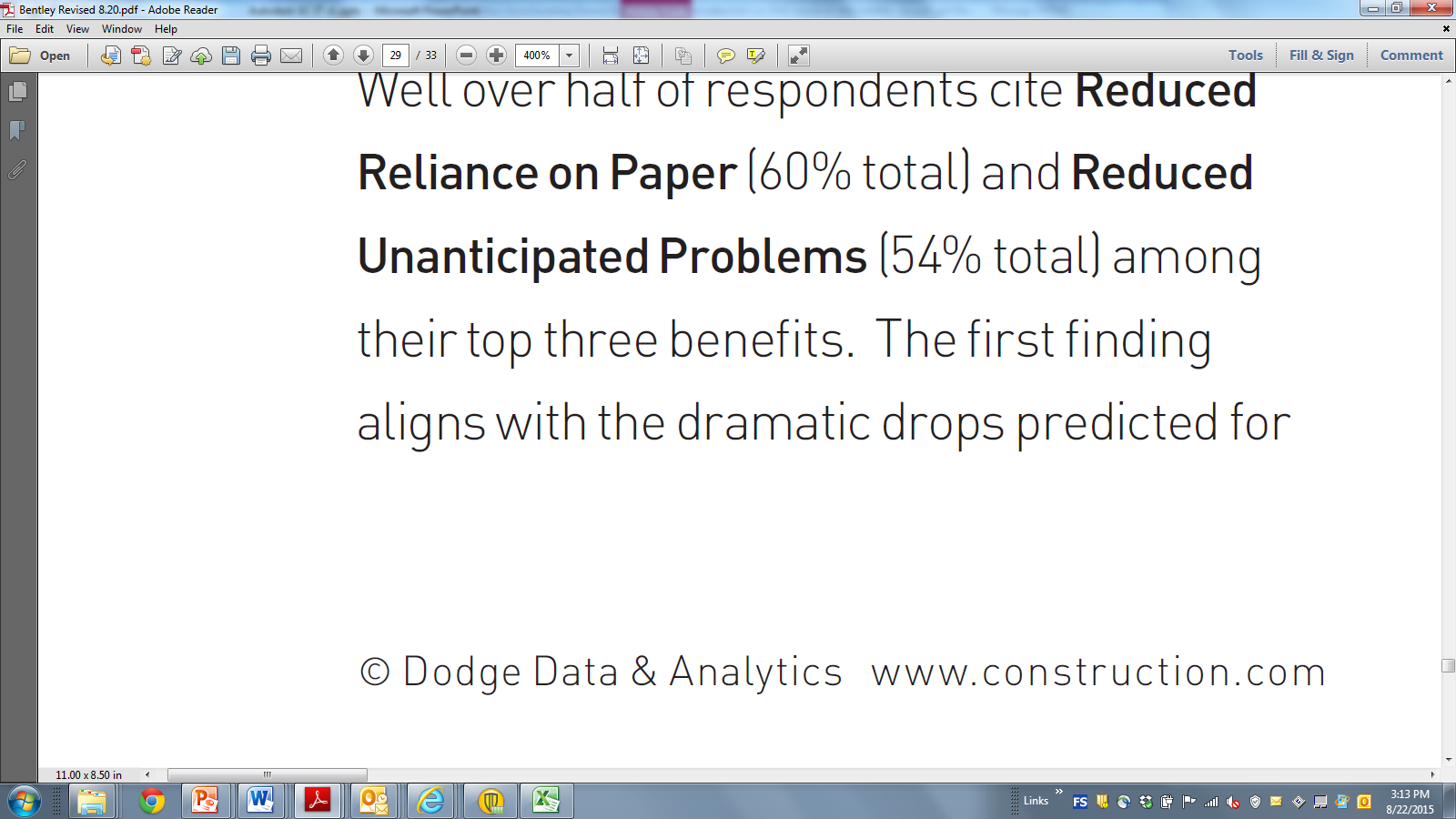 Table of Contents
Objectives and Methodology
Executive Summary 
Research Findings 
Respondent Profile
‹#›
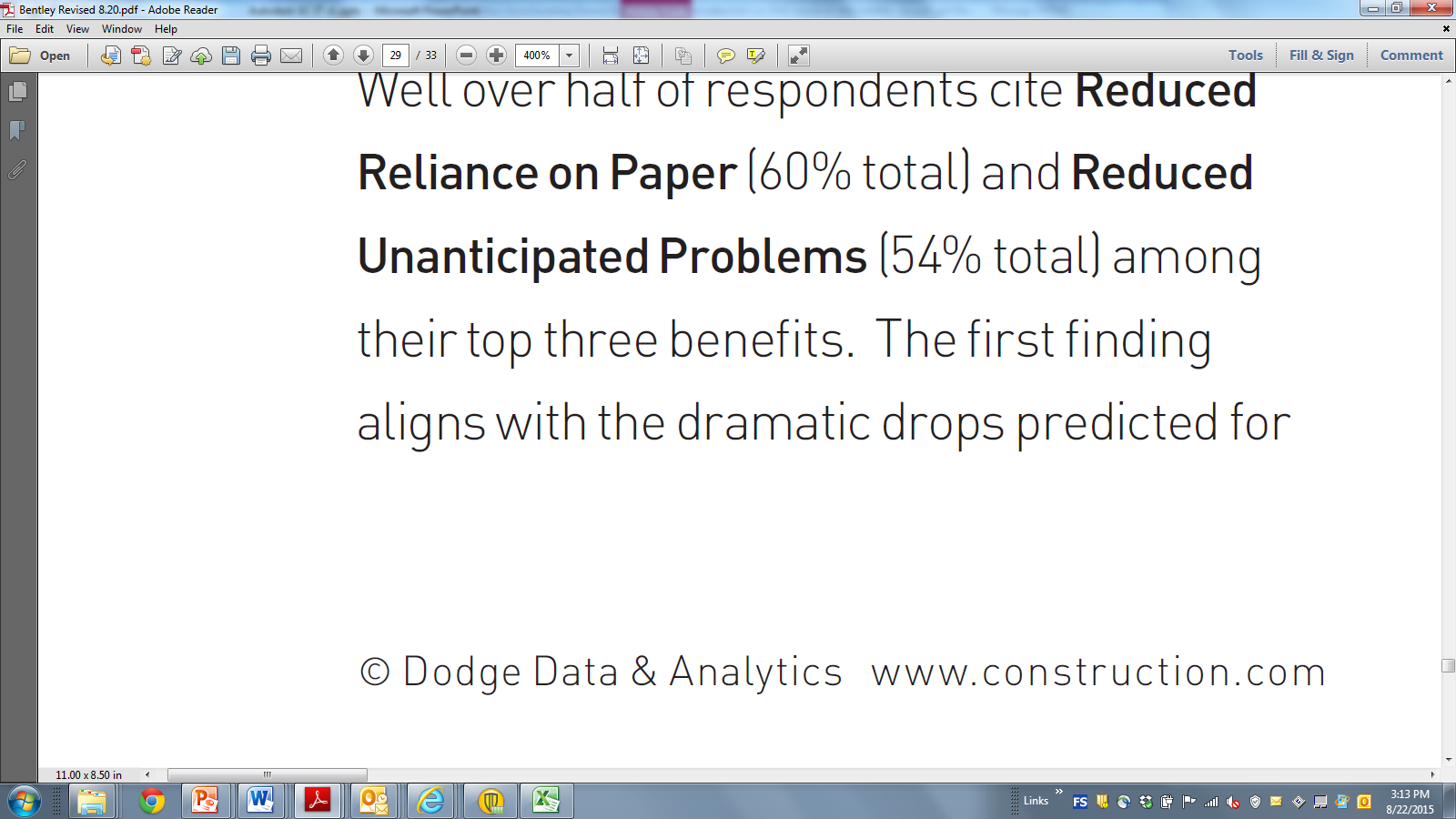 Objectives and Methodology
‹#›
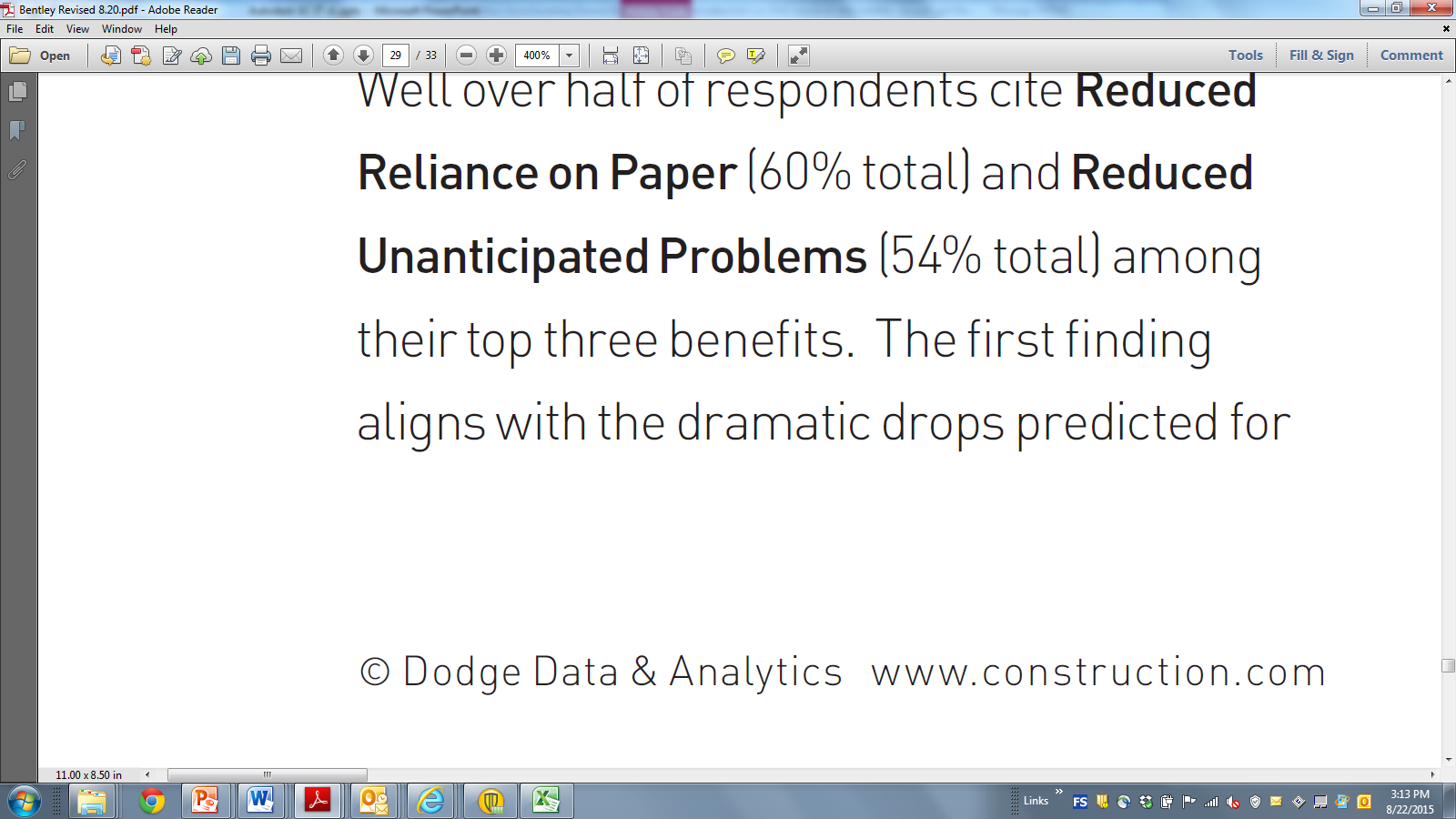 Objectives and Methodology
The 2017 Lean Design Study was conducted among architects and interior designers in the US. The objectives included: 
Benchmarking project performance metrics across two project types: “Typical” and “Best”.
Exploring the influence of organizational, commercial and operational aspects of the project.
Dodge Data & Analytics (DD&A) designed the investigation including sample, questionnaire, and analysis.
The research was conducted via an online questionnaire.
There are 310 respondents.
Respondents had to be able to select both a best and a typical project that met the following criteria:
Located in North America
Completed within last 5 years with construction cost of at least $10 million
Respondents had to be involved in the project for over half of the design and construction duration.
‹#›
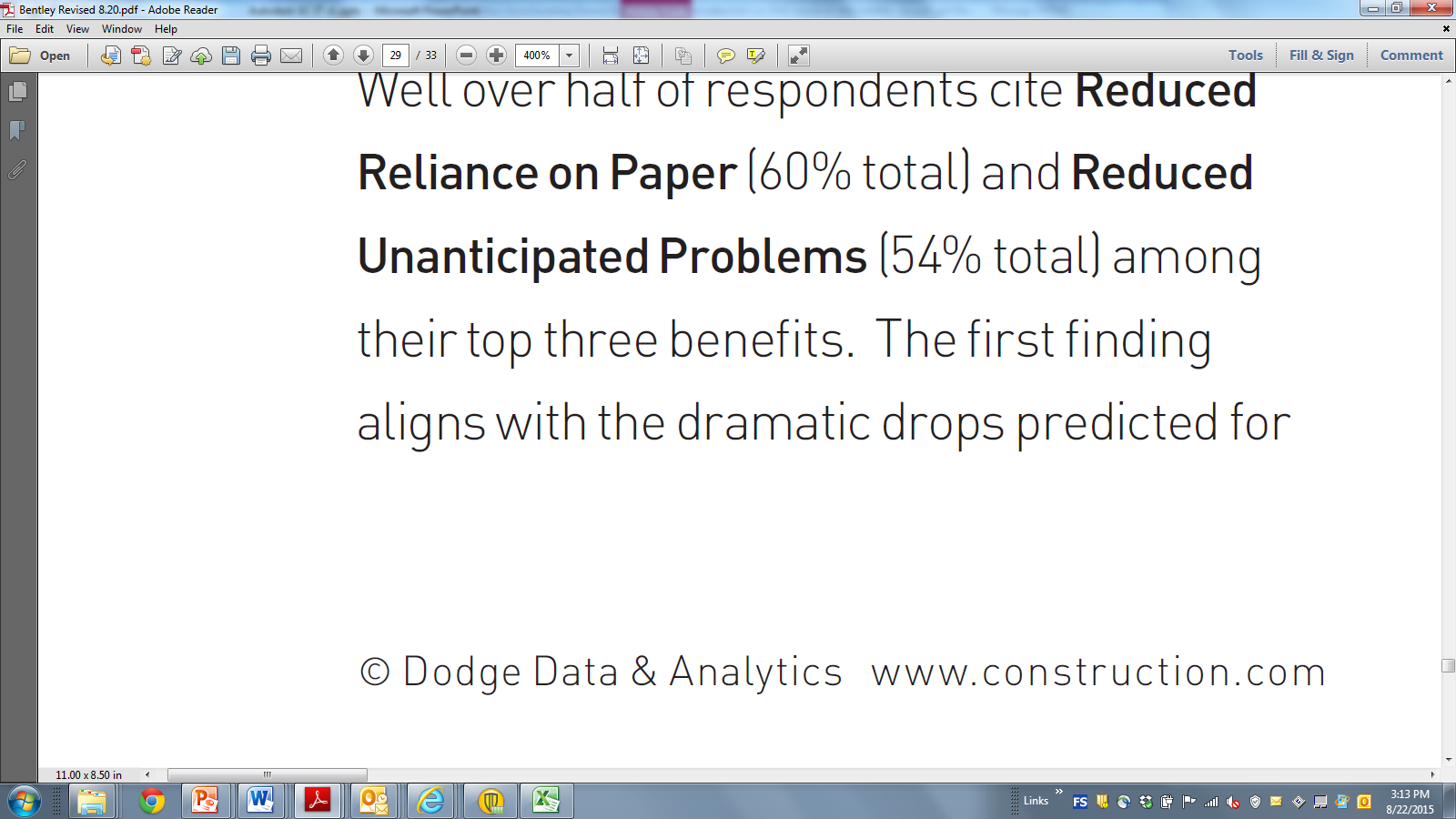 Executive Summary
‹#›
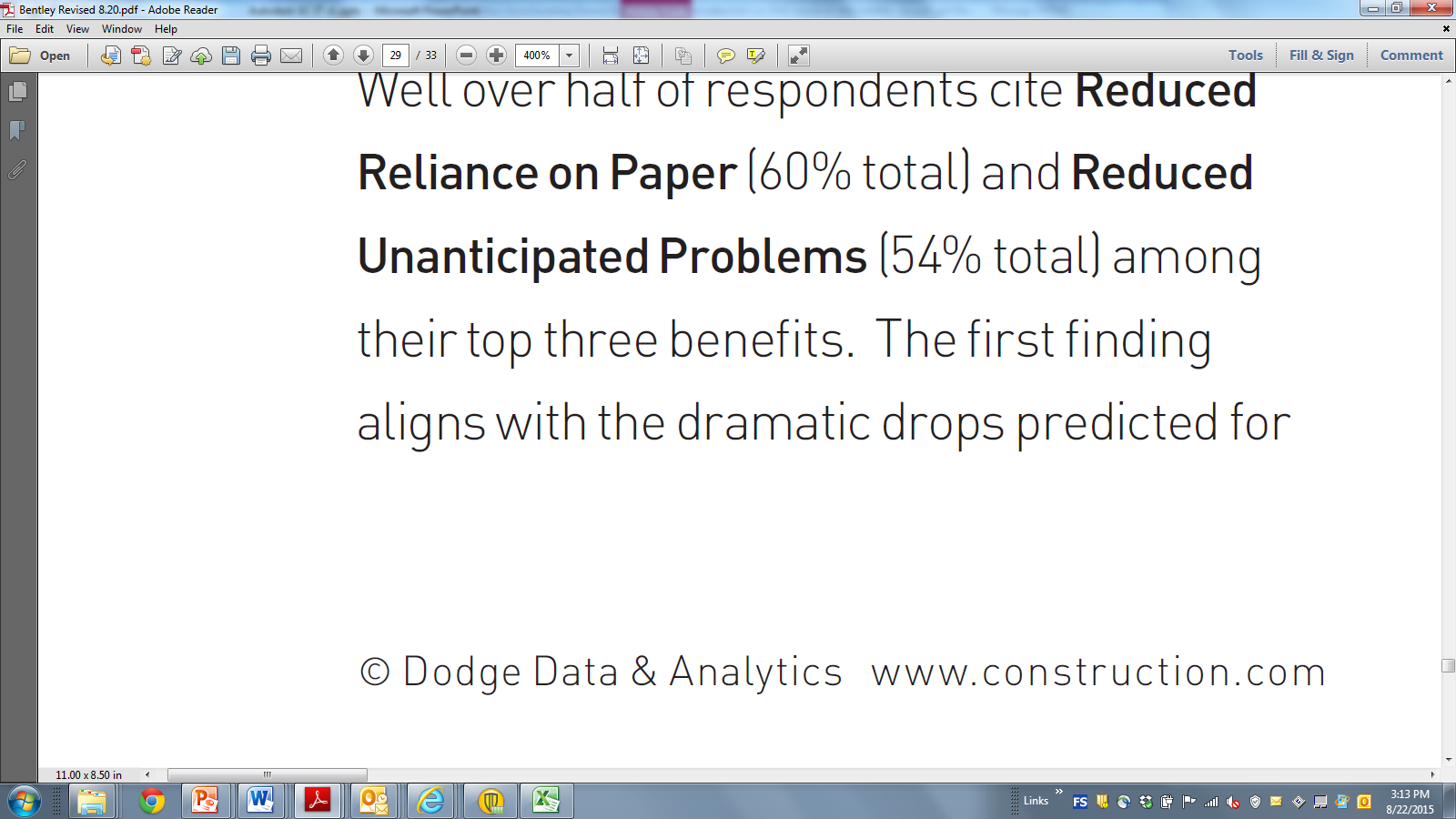 SummaryTop Criteria for Best Projects
Architects identified client outcomes and design excellence as the top two factors that they used to select a Best Project for this survey, far more than considered the other factors important, including financial factors/profitability.
Criteria ranked among the top two by architects in their selection of best projects.
‹#›
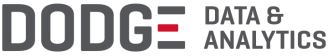 SummaryPerformance: Top Differentiators for Best Performing Projects
Design ExcellenceNot only were Best Projects rated highly on the design excellence scale more than three times as frequently, they also win awards three times more often.  
Client RelationsThe client was a strategic partner through design and construction on Best Projects far more than on Typical Projects. However, other indicators of client outcomes, such as repeat work or referrals, were not differentiators between Best and Typical Projects.
Team CultureTwice as many respondents rated their Best Projects high in terms of their positive impact on team culture/empowerment. 
Profit Margin Above 20%Although only a low percentage of respondents identify profit margin as one of the top two criteria for selecting their, Best Projects, twice as many reported a profit margin of 20% or above on their Best Projects, compared to their Typical Projects.
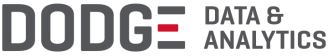 ‹#›
SummaryPerformance: Budget and Schedule
Best and Typical Projects both had to meet the following criteria: 
No more than 10% later than original schedule
No more than 6% above project cost
This may explain the relatively similar performance between Best and Typical Projects for these criteria.
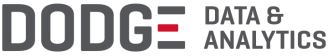 ‹#›
SummaryTeam Dynamics (Typical vs. Best Project)
Perception of Team Chemistry
Team chemistry is excellent for a majority of Best Projects, and good for a majority of Typical Projects.  
Integration of Project Team Members
Key stakeholders often acted or worked cohesively to optimize the whole on a Best Project, and sometimes acted or often acted to optimize the whole on a Typical Project. 
Commitment of Team Members to Same Project Goals
Team Members have complete commitment or overall commitment to project goals on nearly all Best Projects, and most report overall commitment on a Typical Project, with very few stating they see complete commitment. 
Timeliness of Decision Making Related to Issue Resolution
Decision making on Best Projects are frequently or always on time. Typical Projects have decision making that is occasionally or frequently on time.
Percentage Reporting the Highest (4/4) Team Dynamics Ratings (Typical vs. Best Performing Projects)
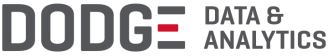 ‹#›
SummaryTiming of Key Stakeholder and Owner Engagement
More key stakeholders, such as primary consultants, GCs/CMs and key trade contractors, are consistently engaged on Best Projects in the Conceptual phase or earlier than they are for Typical Projects.
The same is true for owner functions, which are also more consistently engaged in the concept phase.
Percentage Reporting Key Stakeholders Engaged in Conceptual Phase or Earlier (Typical vs. Best Performing Projects)
Best Projects
Typical Projects
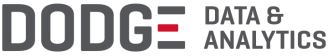 ‹#›
Summary10 Methods with Most Degree of Difference Between Usage on Typical and Best
Visioning workshops, first run studies/mockups, and target value design have the greatest gap in usage between Typical and Best Projects.   
The size of the gaps suggest the potential impact of increased use on improving project performance.
Best Projects
(Methods are shown in decreasing  order of the number of percentage points of difference between Best and Typical)
Typical Projects
Total (n=310)
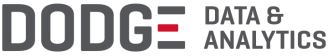 ‹#›
SummaryTop Activities With the Biggest Gap Between Best and Typical by Phase
In the conceptual phase, visioning workshops, visual mapping of current and desired state based on direct observation and validation are most frequently correlated with Best Projects.
Target Value Design is the top activity correlated with successful projects in the design phase.
Budget With Path Back and Value Add Items is most correlated with success in the construction/operation phase.
Percentage Using Each Method on Project (Typical vs. Best Projects)
Conceptual Phase
Design Phase
Construction/Operation Phase
Collaborative, Transparent Turn-Over in Small Batches
Co-located Team Conducted Visual Work Planning and Problem Solving
Visioning Workshop Based on Industry Best Practices
Budget With Path Back and Value Add Items
Offline Work by Design Team Pitched to Users in Multiple Cycles
Performed Direct Observation and Visual Mapping of Current and Desired State
Validation
Design Developed by User Groups in a Real Time Unified Process
Target Value Design
Best Projects
Typical Projects
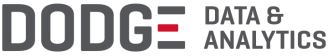 ‹#›
SummaryTop Practices Used to Improve Budget/Schedule/Quality
Several Lean practices are used far more frequently on Best than Typical Projects, including Target Value Design and Last Planner System.
Percentage Using Each Method on Project (Typical vs. Best Projects)
Budget
Schedule
Quality
Use of Multi-Trade Prefabrication/
Modularization
Early Prototyping to Engage End Users
Regular conceptual/ continuous budget estimates to select project alternatives during design
First Run Studies/
Mockups of Distinct Features/ Typical Components
Production System Design
Target Costing/
Target Value Design
Total Ownership Cost Analysis
Last Planner System
Best Projects
Typical Projects
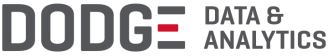 ‹#›
SummaryTop Practices Used to Improve Information Management, Team Communication and Problem Solving
The BIM practices with the biggest lift involve those working with team members throughout the building lifecycle
Team communication has the lowest percentage point gaps for the top items between Typical  and Best Projects, but the trend toward better performance among those using Plus/Delta Perspectives and Onboarding is still notable
A3 thinking is the problem solving method with the biggest gap in use between Typical and Best Projects.
Percentage Using Each Method on Project (Typical vs. Best Projects)
Info Management
Team Communication
Problem Solving
Design and Construction BIM Models Used Together for 3D Coordination/
Clash Detection
A3 Thinking
Set Based Design
Onboarding
Choosing by Advantages
BIM Used for Layout/ Fabrication by Trade Partners
BIM Model/
Electronic O&Ms Turned Over to Facility Management
Plus/Delta Retrospectives
Best Projects
Typical Projects
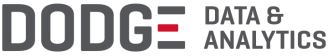 ‹#›
Research Findings
Note on the Data: 
The research findings are shown for the total sample (n=310) unless otherwise indicated.
‹#›
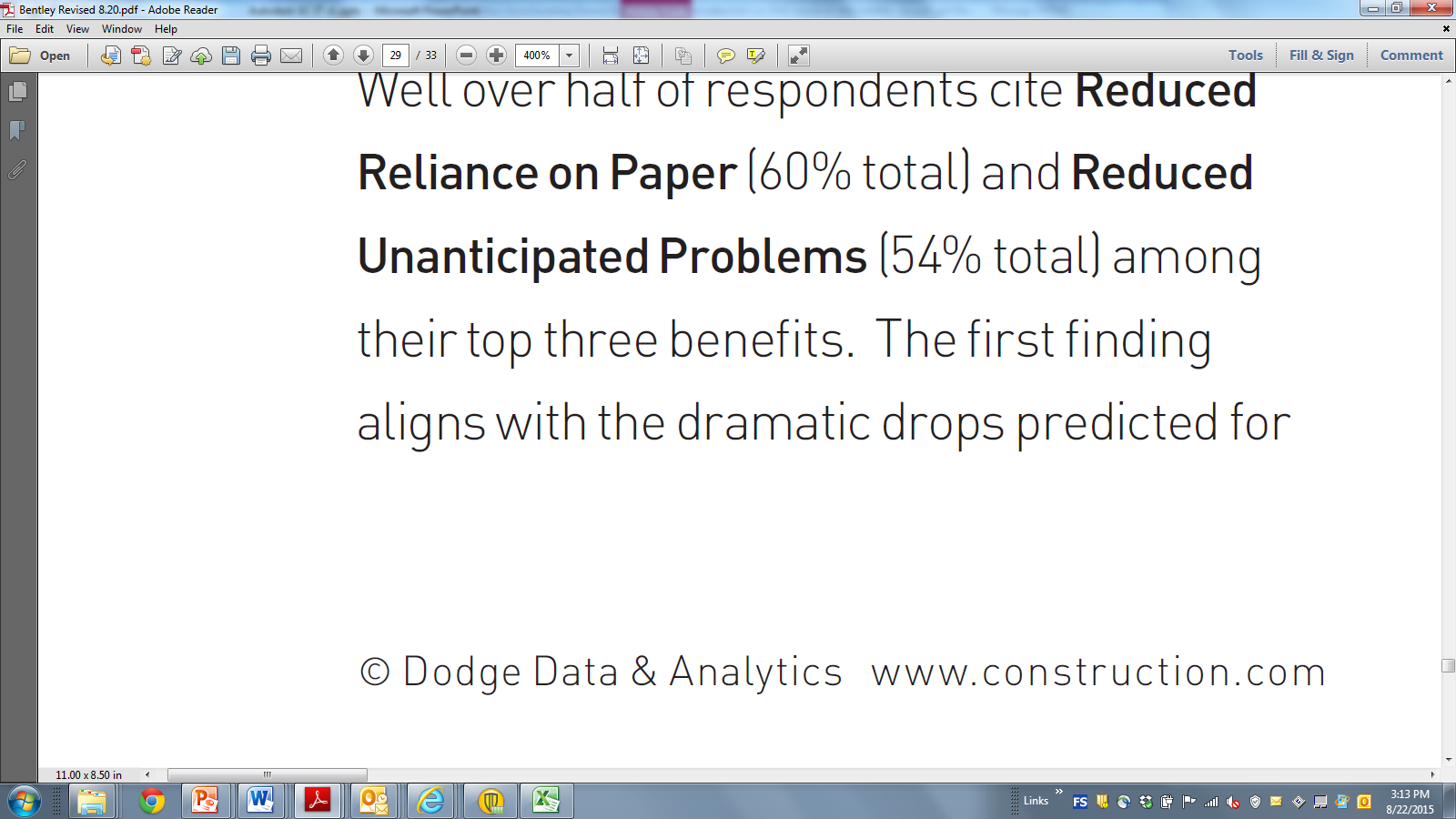 Typical Project vs. Best Project
Selection of Best Versus Typical Projects
Project Outcomes
Influential Factors on Performance
Organizational Factors
Commercial Factors
Process/Operational Factors
‹#›
Top Criteria for Selection of Best Project
Client outcomes and design excellence are the two top criteria for selection of the Best Project, much more significant than any other factor including financial factors/profitabiity.
Total (n=310)
B1 Among the categories below, select the two that were most influential in your choice of a best project
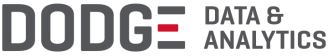 ‹#›
Typical Project vs. Best Project
Selection of Best Versus Typical Projects
Project Outcomes
Influential Factors on Performance
Organizational Factors
Commercial Factors
Process/Operational Factors
‹#›
Typical vs. Best:Variance of Original Budget Expected and Final Budget
The majority of Typical Projects (51%) come in on budget, but a high percentage (42%) come in over budget .
The highest percentage of Best Performing Projects (41%) also come in at budget. A relatively high percentage (38%) also come in over budget.
Nearly three times as many Best Performing Projects (21%) come in under budget than Typical Projects (8%).
Under Budget
Best Projects
Over Budget
Typical Projects
Total (n=310)
C1ab Considering a specific project which you would describe as typical and the one that you would describe as best performing, how would you best describe the variance between the final cost of construction and the original allocated budget eexpected at the time that you became involved in the project?
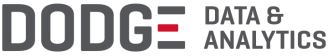 ‹#›
Typical vs. Best:                                        Variance of Original Budget Expected and Final Budget
The majority of Typical Projects (51%) come in on budget, but a high percentage (42%) come in over budget .
The highest percentage of Best Performing Projects (41%) also come in at budget. A relatively high percentage (38%) also come in over budget.
Nearly three times as many Best Performing Projects (21%) come in under budget than Typical Projects (8%).
59%
62%
Lower than Original Budget
Total (n=310)
Equal to Original  Budget
C1ab Considering a specific project which you would describe as typical and the one that you would describe as best performing, how would you best describe the variance between the final cost of construction and the original allocated budget expected at the time that you became involved in the project?
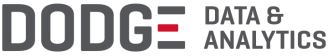 ‹#›
Typical vs. Best:                                         Amount of Variance of Final Cost vs. Expected Budget on Under-Budget Projects
One parameter for selection of best and typical projects is that they could not have a budget variance of more than 6%, so the degree of variance on expected budgets was only asked of about projects under budget
29% of Best Projects are under budget by 7% or more, compared with 8% of Typical Projects.
Low n (24) for Typical Projects – analyze with caution
Best (n=65)Typical (n=24)
C1cd. How much lower were the final projects costs from the original allocated budget?.
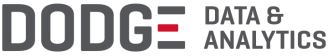 ‹#›
Typical vs. Best:                                       Variance of Final Schedule and Original Schedule Expected at Start
Most Typical Projects and Best Projects tend to come in on schedule.
More Best Projects come in ahead of schedule than Typical, and more Typical Projects come in behind schedule than Best Projects.
Ahead of Schedule
Best Projects
Behind Schedule
Typical Projects
Total (n=310)
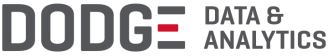 C2ab. Considering these same specific projects, how did the final schedule compare to the original schedule expected at the time that you became involved in the project? (Note – any variance of one full day or more should be noted.).
‹#›
Typical vs. Best:                                       Variance of Final Schedule and Original Schedule Expected at Start
Most Typical Projects and Best Projects tend to come in on schedule.
More Best Projects come in ahead of schedule than Typical, and more Typical Projects come in behind schedule than Best Projects.
65%
74%
Lower than Original Budget
Equal to Original  Budget
Total (n=310)
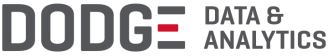 C2ab. Considering these same specific projects, how did the final schedule compare to the original schedule expected at the time that you became involved in the project? (Note – any variance of one full day or more should be noted.).
‹#›
Typical vs. Best:                                            Amount of Variance on Projects Finishing Ahead of Schedule
There is no clear difference in the variance between Best and Typical Projects in terms of variance from project schedule
Low n (9) for Typical Projects – analyze with caution
Best (n=56)Typical (n=9)
C2cd. How much shorter was the final schedule from the original schedule?.
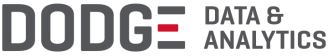 ‹#›
Typical vs. Best:                                       Profit Margins Based on Gross Revenue
26% of Best Projects have profit margins of 20% or more, double the percentage of Typical Projects.
37% of Typical Projects have profit margins of 9% or less.
Average profit margin for Best Projects is 16%, and average profit margin for Typical Projects is 12%
Best Projects
Typical Projects
Total (n=310)
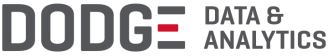 C3. considering the specific projects, how profitable were they for your company based on gross revenue?
‹#›
Typical vs. Best:                                       Reliability of Workplans for the Project Team
Overall, performance on Best and Typical projects is very similar when it comes to the reliability of workplans, with Best Projects slightly higher on the performance spectrum.
Best Projects
Typical Projects
Total (n=310)
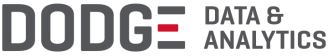 C4. Which of the following best describes the reliability of the workplans for the project team at your company for your typical and best projects?
‹#›
Typical vs. Best:                                       Team Culture (Empowerment/Opportunities to Grow)
More Best Projects have a strong team culture, with over half (52%) on the upper side of the spectrum.
Nearly three times as many say that their Typical Projects are at the lower end of the spectrum than those who find their Best Projects are there.
Best Projects
Typical Projects
Total (n=310)
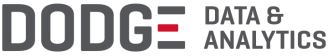 C5. Where along the spectrum below did each project fall in terms of its impact on the team culture within your company?
‹#›
Typical vs. Best:                                       Design Excellence
Most (60%) Best Projects achieve a high level of design excellence.
Most (83%) Typical Projects achieve a moderate to low level of design excellence.
This finding corresponds to the high percentage who identified design excellence as a critical factor for determining Best Projects.
Best Projects
Typical Projects
Total (n=310)
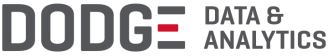 C6/C7. Where along the spectrum below did your best/ typical project fall in terms of the design work involved in the project?
‹#›
Typical vs. Best:                                       Client Relations
Clients are most frequently strategic partners on Best Projects.
Typical Projects more frequently result in repeat business.
Only a small percentage of additional respondents report that Best Projects lead to client referrals than those who report them for Typical Projects.
Best Projects
Typical Projects
Total (n=310)
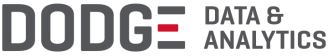 C8. Which of the following was true for your typical and best projects? (Select all that apply)
‹#›
Typical vs. Best:                                       Peer Recognition
Over 90% of Best Projects received some form of peer recognition, compared with 73% of Typical Projects.
Best Projects more frequently won awards and provided examples to other firms in terms of their design details and process than Typical Projects.
Best Performing Projects
Typical Projects
Total (n=310)
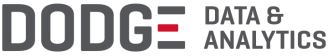 C9. Which of the following was true for your typical and best projects?
‹#›
Typical Project vs. Best Project
Selection of Best Versus Typical Projects
Project Outcomes
Influential Factors on Performance
Organizational Factors
Commercial Factors
Process/Operational Factors
‹#›
Typical vs. Best:                                    Perception of Team Chemistry
Over half (58%) of designers find excellent team chemistry on their Best Projects, and 36% report good team chemistry, roughly equivalent to the owner responses. 
Most designers report good chemistry on their Typical Projects, but owners are closer to being evenly split between good and fair chemistry on theirs.
Designers
Owners
Best Projects
Typical Projects
Total (n=310)
Total (n=81)
D1/B13. On a scale of 1 to 4, how would the majority of key stakeholders rate the team chemistry on these specific projects?
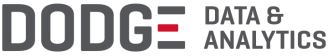 ‹#›
Typical vs. Best:                                    Timeliness of Decision Making Related to Issue Resolution
Like the owners, a higher percentage of designers report that decision making is always on time on their Best Pprojects, but the gap between Typical and Best Projects is larger for owners.
More than half of designers find that their Typical (58%) and Best (59%) Projects frequently have decisions made on time.
Designers
Owners
Best Projects
Typical Projects
Total (n=310)
Total (n=81)
D2/B14. On a scale of 1 to 4, how would the majority of key stakeholders rate the timeliness of decision making related to issue resolution starting in design and through construction completion on these specific projects?.
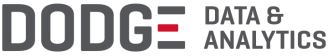 ‹#›
Typical vs. Best:                                  Commitment of Team Members to Same Project Goals
Designers’ pattern of responses for Typical and Best Projects follow similar patterns to the owner responses when it comes to team member commitment to project goals, with more best performing projects rated a 4, and more typical projects in all other ratings.
For both Designers and Owners, Best Projects are nearly evenly split between a 4 and 3 rating.
Designers
Owners
Best Projects
Typical Projects
Total (n=310)
Total (n=81)
D3/B15. On a scale of 1 to 4, how would the majority of key stakeholders rate how committed all project team members were to the same project goals on these specific projects? Select one response per row.
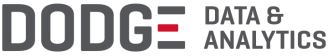 ‹#›
Typical vs. Best:                                    Integration of Project Team Members
The overall pattern of responses is similar for designers and owners.
Most designers and owners rate team integration on their Best Projects as a 4, with about a third selecting 3.
Typical Projects tend to fall primarily in the 3 category, with a large percentage also rated 2 for both designers and owners.
Designers
Owners
Best Projects
Typical Projects
Total (n=310)
Total (n=81)
D4/B16. how would the majority of key stakeholders describe the integration (relatedness) of project team members on these specific projects?
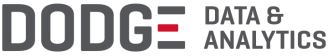 ‹#›
Typical Project vs. Best Project
Selection of Best Versus Typical Projects
Project Outcomes
Influential Factors on Performance
Organizational Factors
Commercial Factors
Process/Operational Factors
‹#›
Typical vs. Best:Engagement of Key Stakeholders
Primary consultants, GCs/CMs and Key Trade Contractors are all engaged earlier on Best Projects than on Typical Projects.
Best Projects
Typical Projects
Total (n=310)
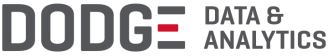 E1/E2. Thinking of the best/typical project, when were the majority of key stakeholders first engaged on this specific project?
‹#›
Typical vs. Best:Owner Engagement
Each of these owner groups is more frequently engaged in the concept and design phases on the Best Projects than on Typical Projects.
More than 10% of Typical Projects don’t engage end users or facilities management at all during the project lifecycle.
Leadership and End Users are most frequently engaged during the concept phase.
Total (n=310)
E3. When were the following owner groups (internal or external) primarily engaged on this specific project? (Select all that apply)
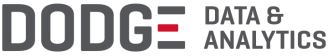 ‹#›
Typical vs. Best:                                         Project Delivery Method
Construction Management at Risk and Design-bid-build are the two most common project delivery methods used on Typical Projects for both owners and designers, although D-B-B is much more widely reported by designers.
All other types of delivery methods than Design-bid-build are more widely reported on Best Projects than Typical.
52% of Best Design-Build projects are architect-led, and 42% of Typical ones are architect-led
Designers
Owners
Best Performing Projects
Typical Projects
Total (n=310)
Total (n=81)
B21. Thinking of the typical project, what was the delivery method for this specific project?
B22. Thinking of the best performing project, what was the delivery method for this specific project?
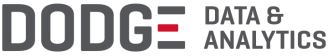 ‹#›
Typical Project vs. Best Project
Selection of Best Versus Typical Projects
Project Outcomes
Influential Factors on Performance
Organizational Factors
Commercial Factors
Process/Operational Factors
‹#›
Typical vs. Best: Conceptual Stage Activities
All of the conceptual stage activities included in the report are used more frequently on Best Projects than on Typical Projects.
Also, nearly one quarter of Typical Projects (22%) use none of these, compared with just 11% of Best Projects.
Best Projects
Typical Projects
Total (n=310)
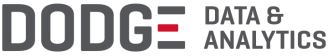 F1. Which of the following occurred during the conceptual phase of design on your typical and best projects??
‹#›
Typical vs. Best:Design Stage Activities
All activities in the study but release of construction only after issuance of IFC documents were more commonly used on Best Projects.
20 percentage points gaps occur for two factors: Target Value Design, and design developed by user groups in a real time unified process, suggesting that these are particularly correlated with successful projects.
Best Projects
Typical Projects
Total (n=310)
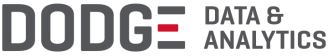 F2. Which of the following occurred during the building design process on your best and typical projects?
‹#›
Typical vs. Best:Construction and Occupancy Phase Activities
All construction and occupancy phase activities included in the study occur more frequently on Best Projects than on typical ones.
There is a 20 percentage point or higher gap for two: Budget with path back and value add items and co-located team conducted visual work planning and problem solving.
Best Projects
Typical Projects
Total (n=310)
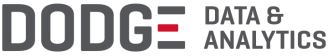 F3. Which of the following occurred during the construction and occupancy phase of your typical and best projects?
‹#›
Typical vs. Best:Quality Management Activities
All quality management activities included in the study are used more frequently on Best than on Typical Projects, although use of at least one is pretty common on both.
The activities with a 20 percentage point gap or higher are first run studies/mockups of distinct features/typical components and early prototyping (virtual or cardboard) to engage end users.
Best Projects
Typical Projects
Total (n=310)
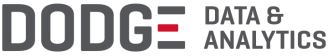 F4. How was the quality of your typical and best projects managed and monitored?
‹#›
Typical vs. Best:Budget Management Activities
While every budget management activity is used by a higher percentage on Best Projects, several are used by roughly the same percentage on both Best and Typical, much more than the other factors considered.
The only activity with a 20 percentage point gap or higher is regular conceptual/continuous budget estimates to select design alternatives during design, but target costing/target value design and total ownership analysis also have substantial gaps.
Best Projects
Typical Projects
Total (n=310)
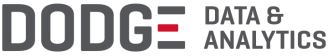 F5. How was the budget of the typical and best projects developed, managed and monitored through the design process?
‹#›
Typical vs. Best:Schedule Management Activities
All schedule management activities included in the study are used on more Best than Typical Projects, and the differences are substantial except for having design and construction as separate CPM schedules.
The activities with a 20 percentage point gap or higher are master scheduling & phase planning, weekly work planning & learning.
Best Projects
Typical Projects
Total (n=310)
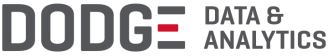 F6. How was the schedule for your typical and best projects developed, managed and monitored??
‹#›
Typical vs. Best:Approach to Information Management and Exchange
All approaches to information management and exchange included in the study are used more frequently on Best than on Typical Projects, with electronic information exchange the most common for both.
The activities with a 20 percentage point gap or higher are design and construction BIM models used together for 3D coordination/clash exchange, BIM used for layout/fabrication by trade partners, and BIM model turned over to facility management.
Best Projects
Typical Projects
Total (n=310)
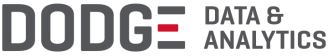 F7. Which of the following best describes how information was exchanged and used during design and construction of the typical and best projects?
‹#›
Typical vs. Best Performing:Team Development/Communication Methods
Team development/communication methods are, in general, less frequently used on both Best and Typical projects than most of the other categories measured, with about one quarter not using any on Best Projects and over one third not using them on Typical ones.
As with other categories, they are more frequently used on Best than Typical Projects.
There are no activities with gaps of 20 percentage points or higher. However, most activities have a sizeable gap in use between Best and Typical Projects, with the highest gaps for Plus/Delta Retrospectives and Onboarding.
Best Performing Projects
Typical Projects
Total (n=310)
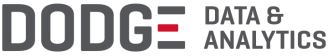 F8. Which of the following team development/ communication methods were used on your best and typical projects?
‹#›
Typical vs. Best:Problem Solving/Decision-Making Process
Problem solving/decision making based on leader’s opinion or lowest initial cost is more common on Typical than Best projects, but all Lean processes are more common on Best Projects.
The only activity with a 20 percentage point gap or higher is A3 Thinking, but Choosing by Advantage and Set Based Design also have double digit gaps.
Best Projects
Typical Projects
Total (n=310)
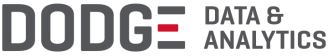 F9. Which of the following were part of the problem solving/decision-making process on your typical and best projects?
‹#›
Typical vs. Best Performing:                                                 10 Methods with Most Degree of Difference Between Usage on Typical and Best
Visioning workshops, first run studies/mockups, and Target Value Design have the greatest gap in usage between typical and best projects.   
The size of the gaps suggest the potential impact of increased use on improving project performance.
(Methods are shown in decreasing  order of the number of percentage points of difference between Best and Typical)
Best Performing Projects
Typical Projects
Total (n=310)
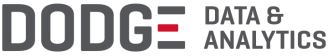 ‹#›
Typical vs. Best Performing:                                                  Highest Combination of  Use on Best Performing Projects Plus Degree of Difference Between Use on Typical and Best Performing
Visioning workshops and Target Value Design top the list of practices used frequently on best performing projects that also have a notable gap in use between Typical and Best Projects.
(Methods are shown in decreasing  order of the sum of the percentage points use on Best Performing projects plus the gap between Best and Typical)
Gap Between Typical and Best Performing Projects
Best Performing Projects
Total (n=310)
B25. Thinking of the typical project, which of these project management and operating methods would the majority of key stakeholders say were effectively implemented on this specific project? Select all that apply.
B26. Thinking of the best performing project, which of these project management and operating methods would the majority of key stakeholders say were effectively implemented on this specific project? Select all that apply.
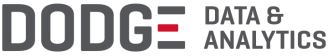 ‹#›
Typical vs. Best Performing:                                                   9 Methods with Least Degree of Difference Between Usage on Typical and Best
Each of these methods are either more frequently used on Typical Projects or used on a similar percentage of Typical and Best Projects.
 All fall in the category of standard industry practice or industry best practice that is not Lean.
(Methods are shown in decreasing order of the frequency of their use on Best Performing projects)
Best Performing Projects
Typical Projects
Total (n=310)
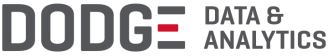 ‹#›
Respondent Profile
‹#›
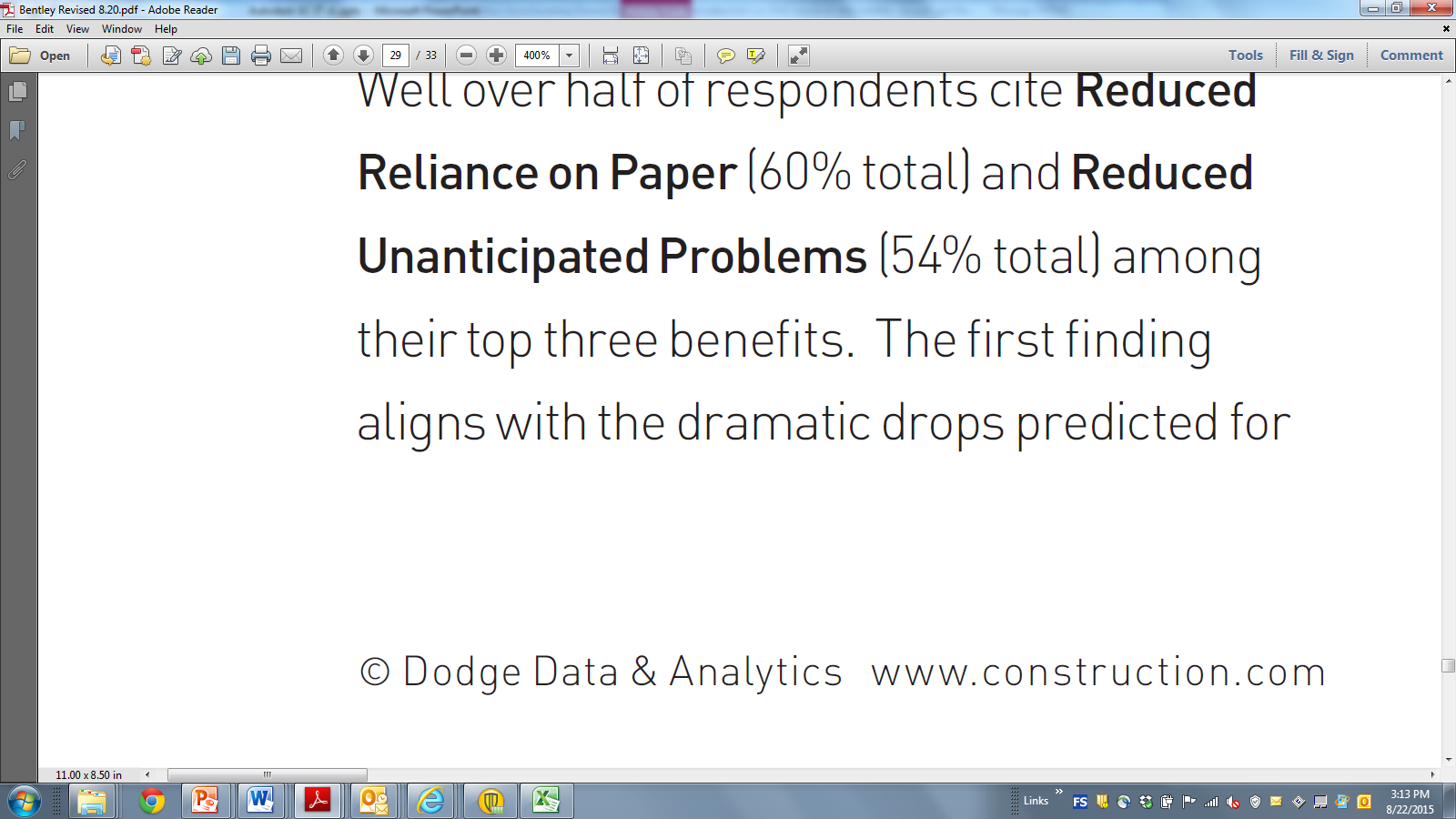 Types of Firms/Companies
Most respondents work for architectural firms, but there were a significant percentage of A/E respondents, and a smattering of multidisciplinary, design-build and interior design respondents.
Total (n=310)
A1. Which of the following best describes the type of firm/company at which you are currently employed?
Job Function of Respondents
By far, the most common role among respondents was that of the Principal, with project managers the next most common.
Total (n=310)
A2. Which best describes your job function?
Types of Projects in Respondents’ Portfolios
Most respondents have worked on office projects, and two thirds have worked on public buildings.
Over half have done education projects, retail, healthcare and multifamily projects.
Total (n=310)
A1. What types of buildings are in your company's building portfolio?
Number of Projects with Construction Cost of $10 Million or More Done in Last 5 Years
Nearly two thirds (63%) have done six or more projects with a construction cost of $10 million or more in the last five years.
Total (n=310)
A4 How many of the projects you have done in the last five years had a construction cost of over $10 million (new build or renovation/conversion)?
Percentage of Projects that are Renovations/Conversions
Over half (55%) of respondents report that less than 30% of their projects over $10 in construction cost are renovations/conversions.
Total (n=310)
A5.What percentage of the projects with a construction cost of over $10 million that you have done in the last five years were renovations or conversions?
Total Firm’s Billings in 2016
About one third of respondents (36%) are small firms with total billings under $5 million, 41% are midsize with billings from $5 million to under $50 million, and nearly one quarter (24%) are large, with billings of $50 million or more.
Total (n=310)
A6 How much were your total firm’s billings in 2016?
Total Number of Employees Across All Locations
Over one quarter (28%) of respondents work for companies with less than 20 employees, over one quarter (28%) work for companies with between 20 and 99 employees, 19% report that their firms have between 100 and 499 employees and one quarter (25%) work for firms with 500 or more employees.
Total (n=310)
A7 What is the total number of employees at your firm across all locations?
Construction Project Locations in Last Three Years
The study featured a relatively even mix of respondents who work internationally, nationally, regionally and locally, with the largest percentage who report working regionally.
Total (n=310)
A8 Which of the following best describes where your company's projects have been constructed in the last 3 years?
Construction Project Locations in the US (Local & Regional)
The highest percentage of respondents who have conducted only local and regional projects in the last three years did at least some of those projects in the South Atlantic, with East North Central and Pacific tied for second.
Total (n=167)
(Base: Those who have done only local or regional construction projects)
A8 Please select the regions in which your completed construction projects in the past 3 years are located.
Use of BIM on Projects Valued Over $10 Million
93% of respondents are using BIM on projects valued over $10 million.
Most (69%) are using it on more than 60% of their projects.
Total (n=310)
G1 On what percentage of your organization's projects valued over $10 million is BIM being used?
Familiarity With and Use of Lean
64% of respondents are familiar with Lean.
Most of those (88%) familiar with Lean are using it on projects valued at over $10M, but only 23% of those familiar with Lean use it on more than 30% of those projects.
Familiar with Lean (n=198)
Total (n=310)
G2 Are you familiar with Lean in design and construction?G3 To what degree does your company use Lean on your projects that are valued at over $10 million in construction cost?